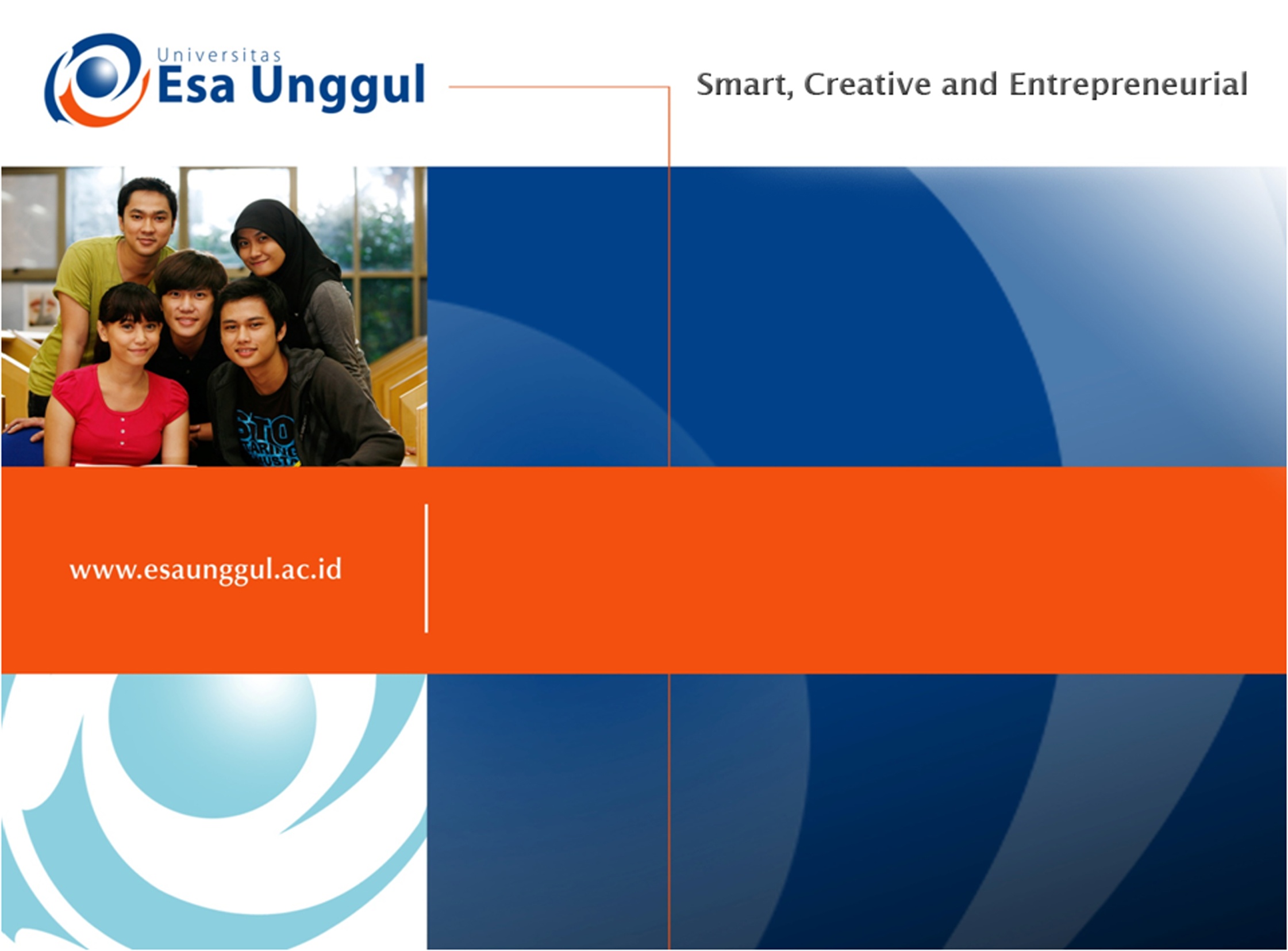 PERTEMUAN 9
	Akar korupsi
SISWATI

PROGRAM STUDI  D3 REKAM MEDIS DAN INFORMASI KESEHATAN FAKULTAS ILMU-ILMU KESEHATAN 
UNIVERSITS  ESA  UNGGUL
12/3/2017
1
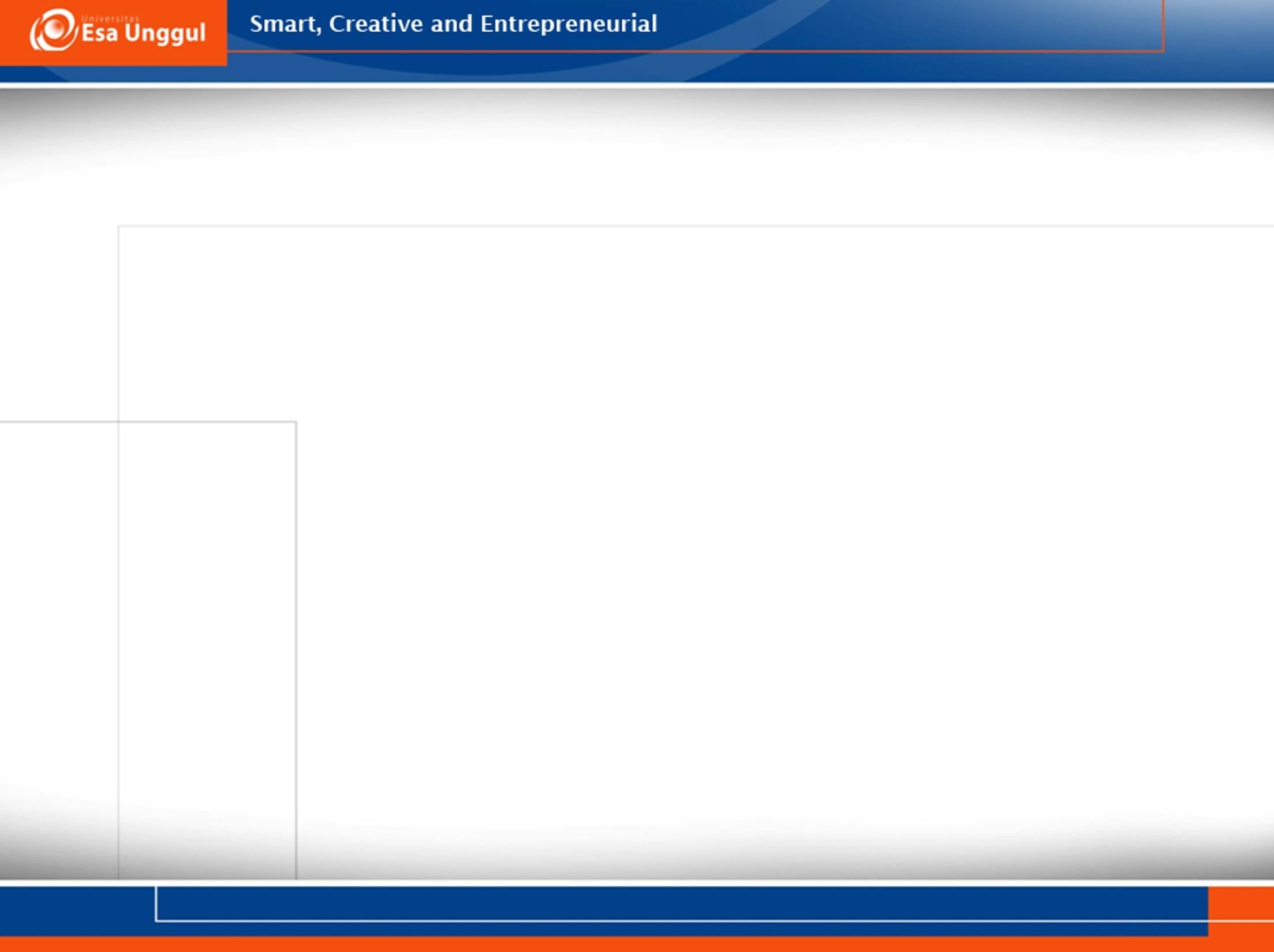 KEMAMPUAN YANG DIHARAPKAN
Mahasiswa mampu membangun kepribadian anti-korupsi pada diri individu  serta membangun kompetensi dan komitmennya sebagai agent of change dalam kehidupan bermasyarakat, berbangsa dan bernegara.
12/3/2017
2
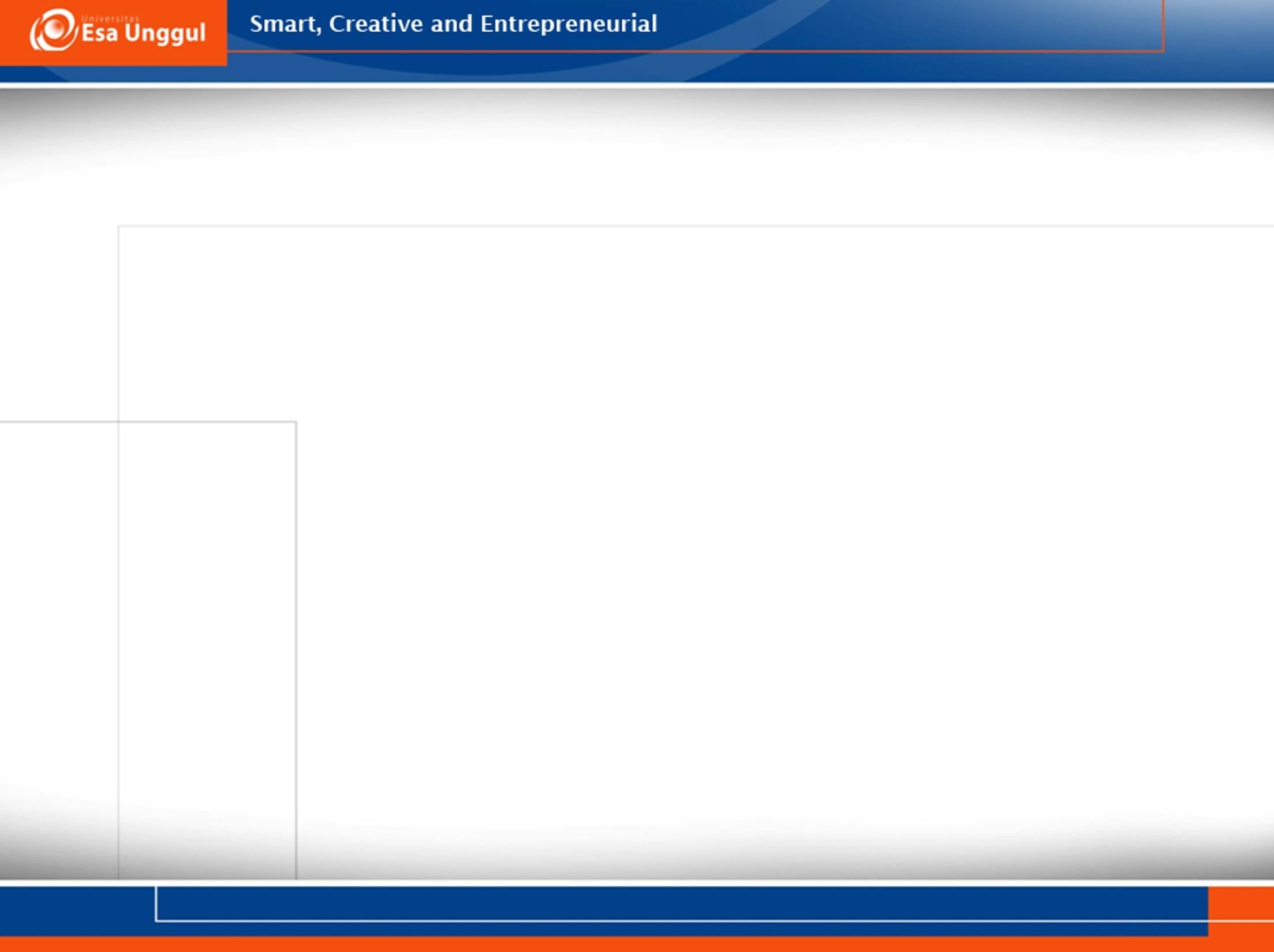 PERILAKU KORUPSI
Tindakan meminta atau memberi imbalan atas layanan, yang seharusnya diterima atau diberi, serta menggunakan kewenangan untuk mencapai tujuan yang tidak sesuai dengan peraturan demi kepentingan pribadi atau kelompok.
12/3/2017
3
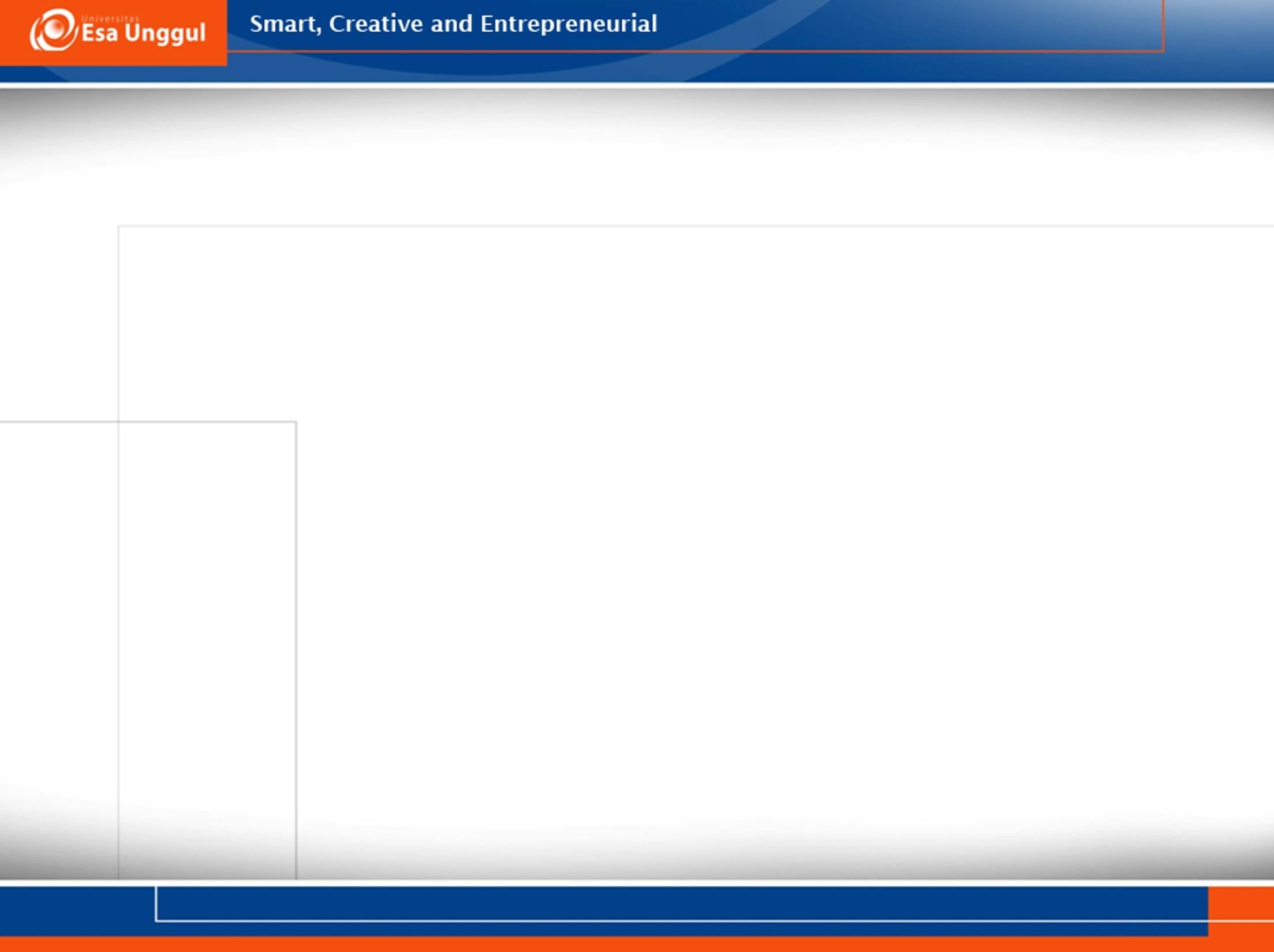 AKAR KORUPSI….?
12/3/2017
4
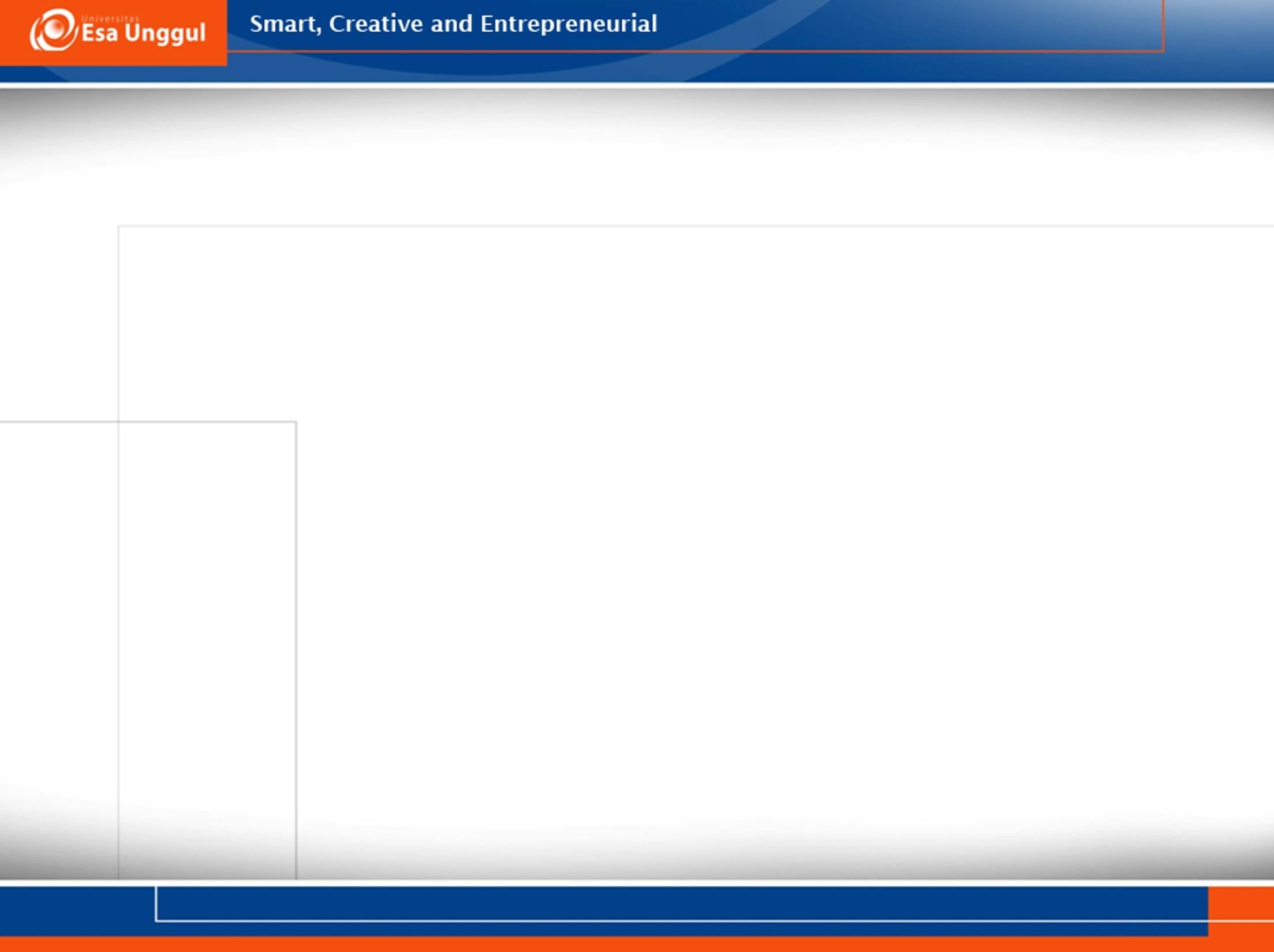 AKAR KORUPSI
Dalam diri kita terdapat bibit korupsi

	Cenderung akan memilih lebih banyak. Jika nafsu itu tidak terkendali, terjadilah korupsi
12/3/2017
5
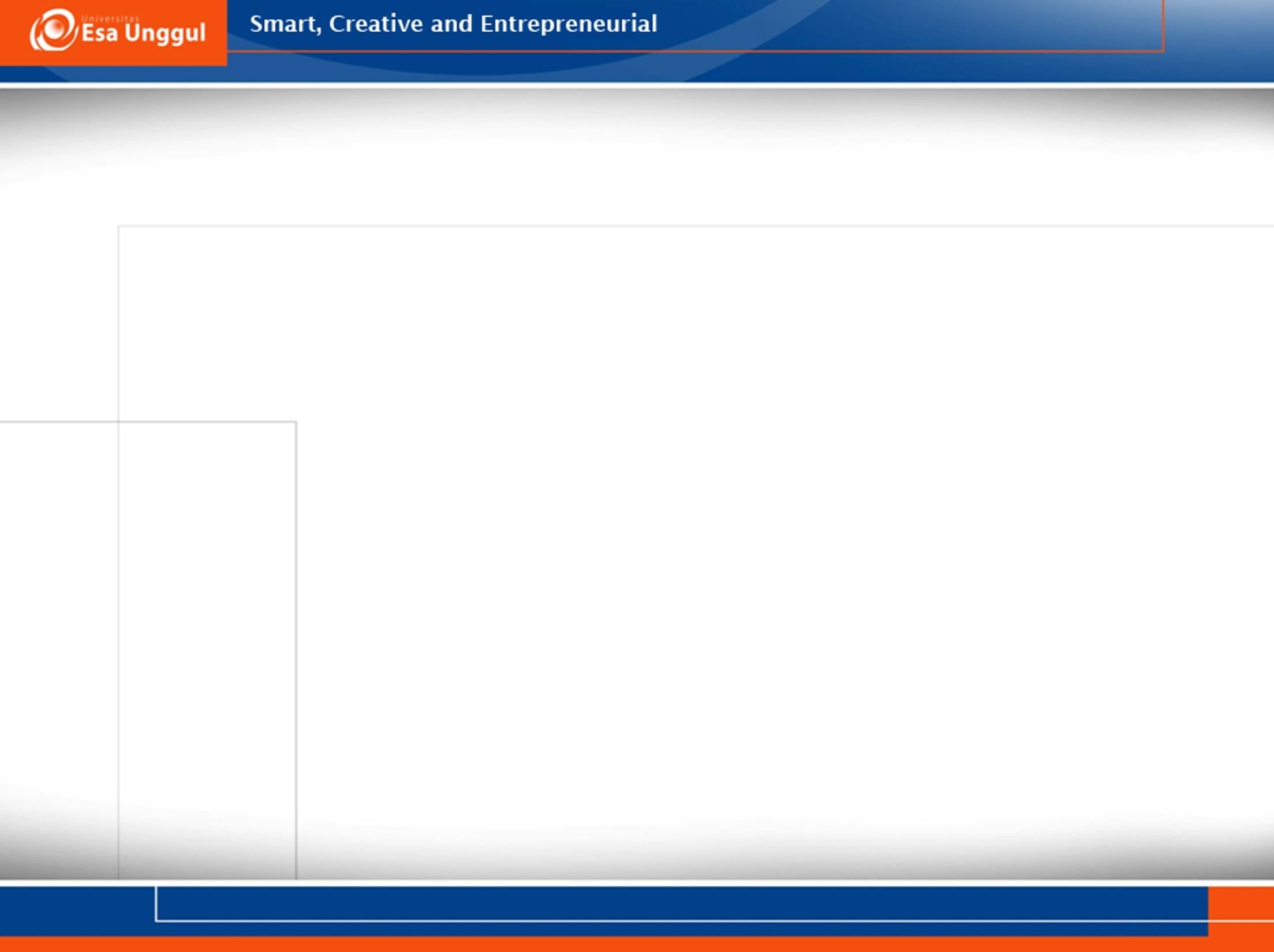 AKAR KORUPSI
Keinginan untuk menimbun.
Sudah bergelimang harta, masih terjerat korupsi
12/3/2017
6
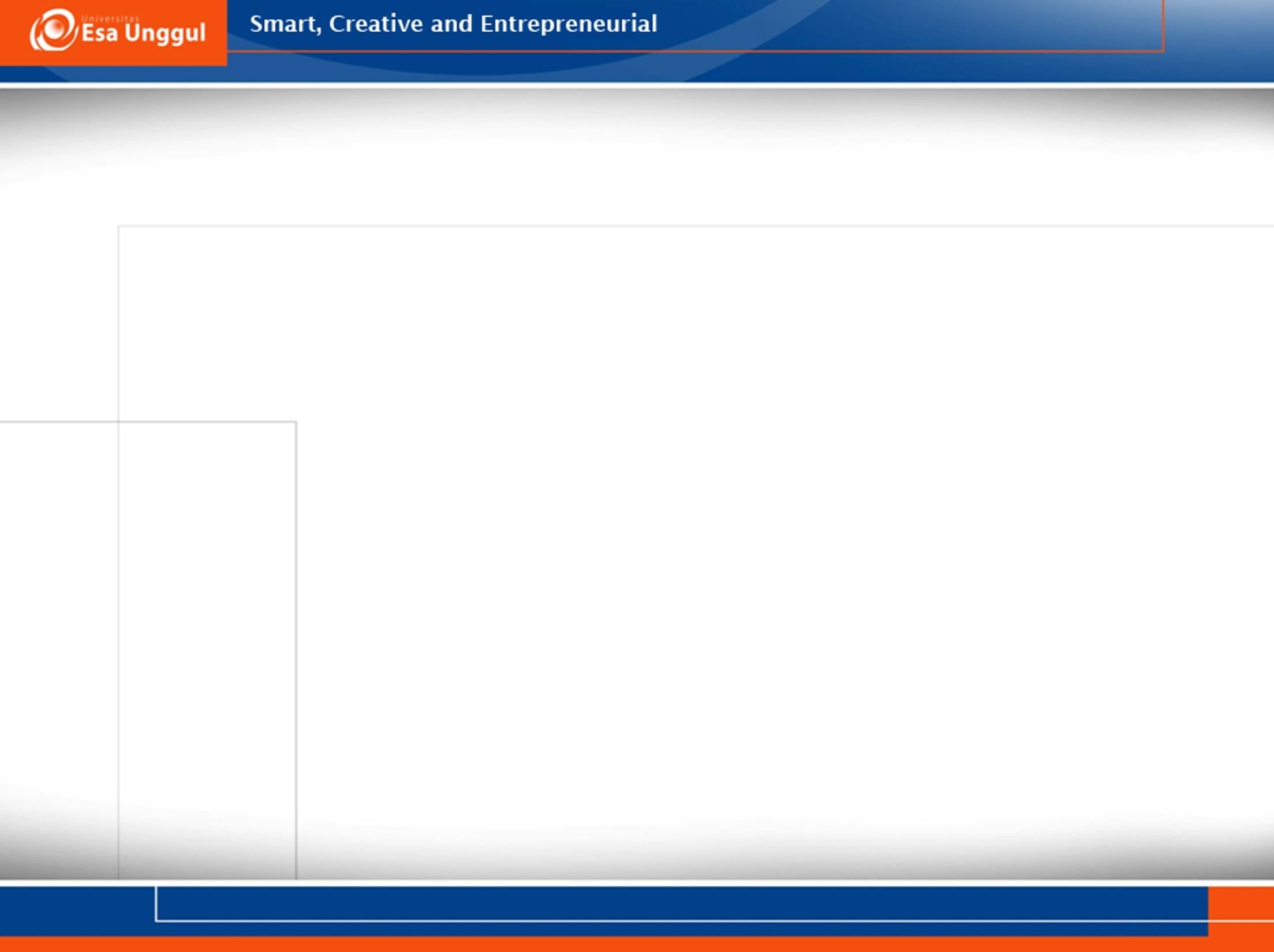 TINDAK PIDANA KORUPSI
SETIAP ORANG YG DIKATEGORIKAN:
Melawan hukum
Melakukan perbuatan memperkaya diri sendiri
Menyalahgunakan kewenangan maupun kesempatan atau sarana yg ada padanya karena jabatan yg dapat merugikan perekonomian negara
	(UU RI No.31/1999 tentang Pemberantasan Tindak Pidana Korupsi).
12/3/2017
7
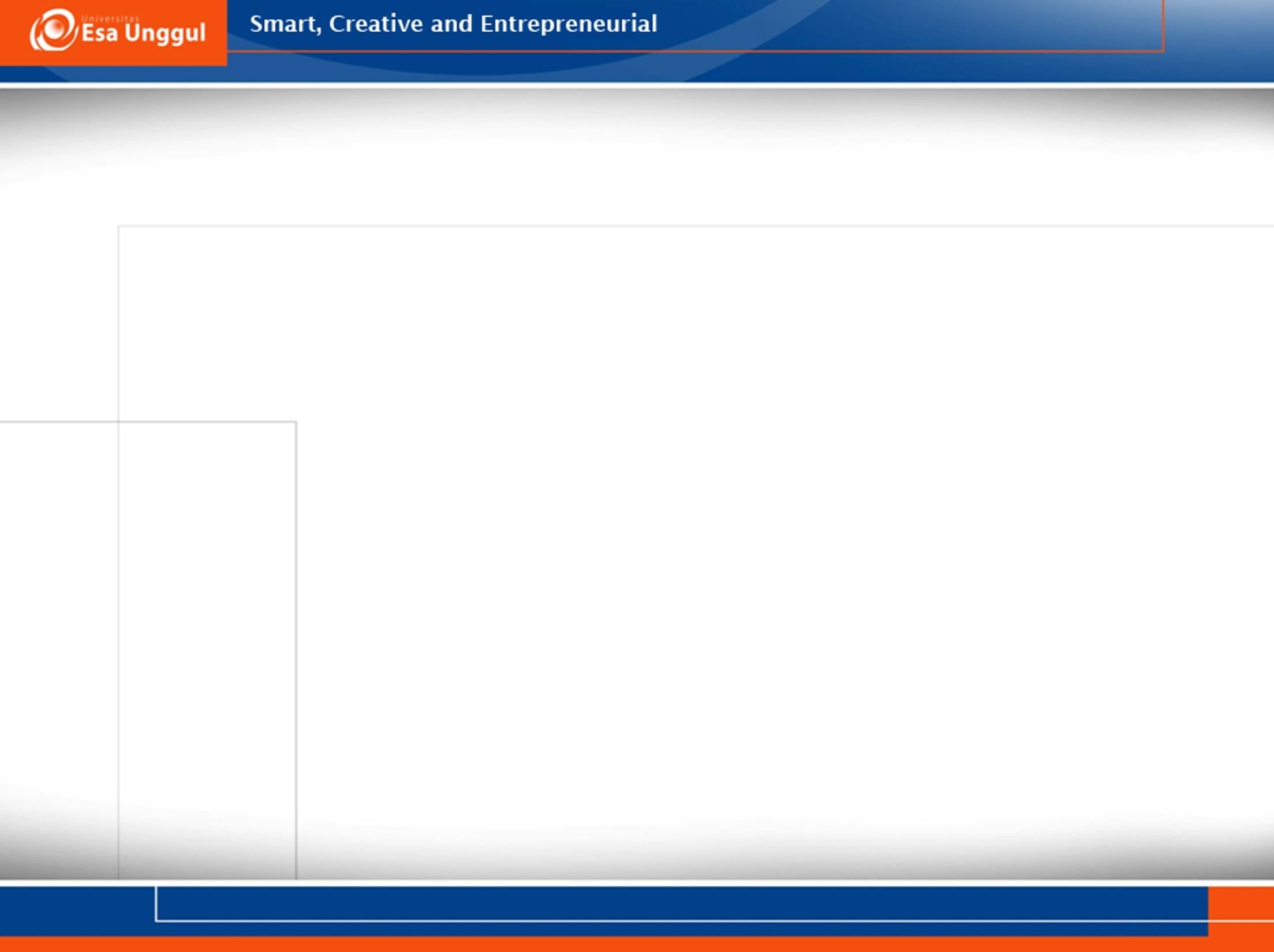 PENYEBAB KORUPSI
FAKTOR YANG MENYEBABKAN KORUPSI:
INTERNAL
EKSTERNAL
12/3/2017
8
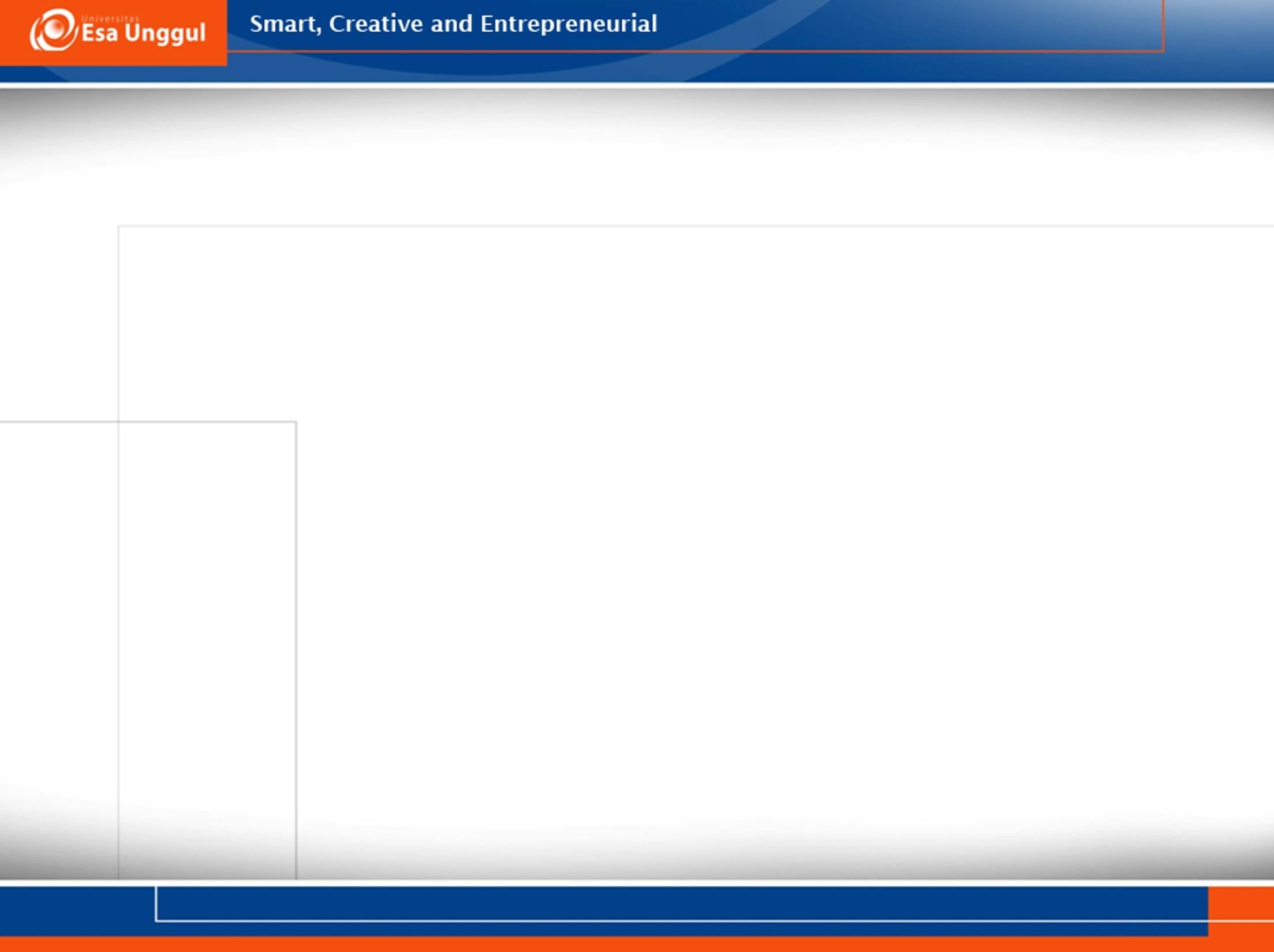 FAKTOR PENYEBAB KORUPSI
ADANYA KEBUTUHAN (BY NEED)
ADANYA KESEMPATAN (BY CHANCE)
ADANYA KETAMAKAN (BY GREED)
ADANYA SISTEM (BY SYSTEM)
12/3/2017
9
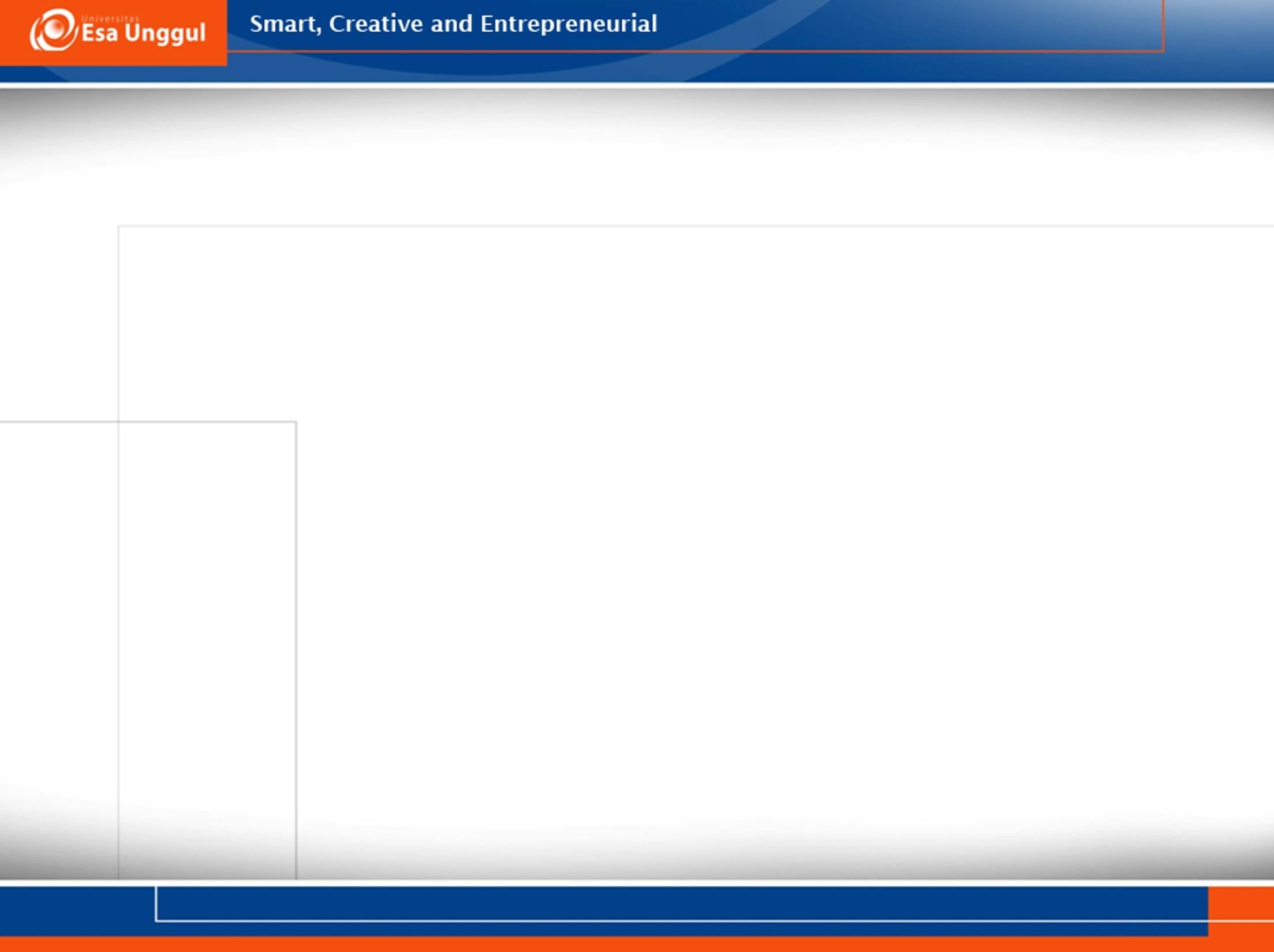 ADANYA KEBUTUHAN (BY NEED)
Perilaku materialistik dan konsumtif

	Apabila tidak diimbangi dengan pendapatan akan mendorong seseorang berperilaku korup
12/3/2017
10
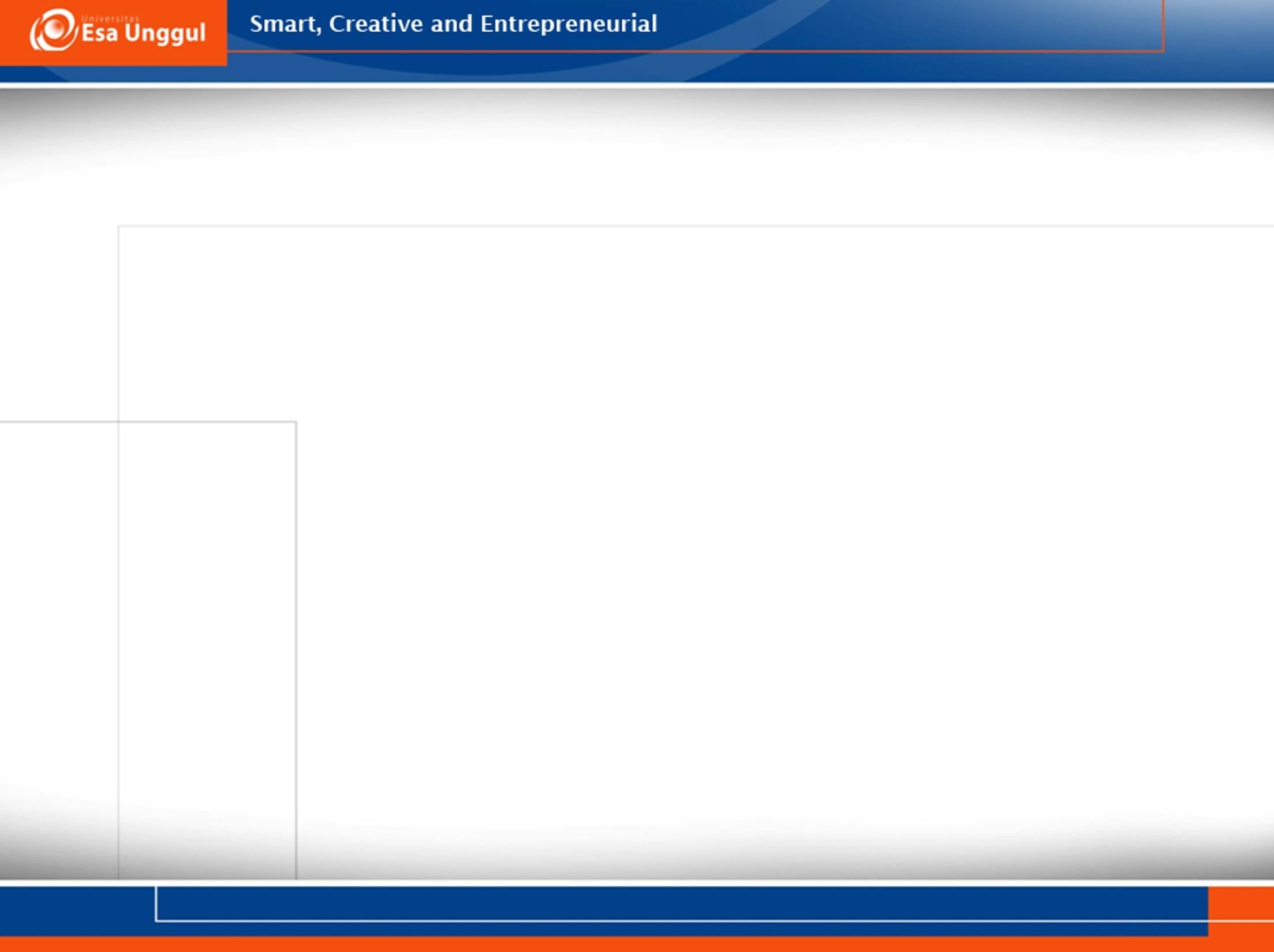 ADANYA KETAMAKAN  (BY GREED)
Gaya hidup, sikap dan sifat yang tamak

	  akan mendorong seseorang berperilaku korup
12/3/2017
11